Leczenie uzdrowiskowe w Rabce-Zdroju i zrównoważony styl życia
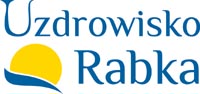 Agenda
Rabka i jej mikroklimat
Walory przyrodnicze i krajobrazowe
„Uzdrowisko Rabka” S.A.
Solanka – naturalny surowiec
Zastosowanie i działanie solanki
Edukacja i leczenie
Korzyści leczenia balneologicznego
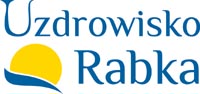 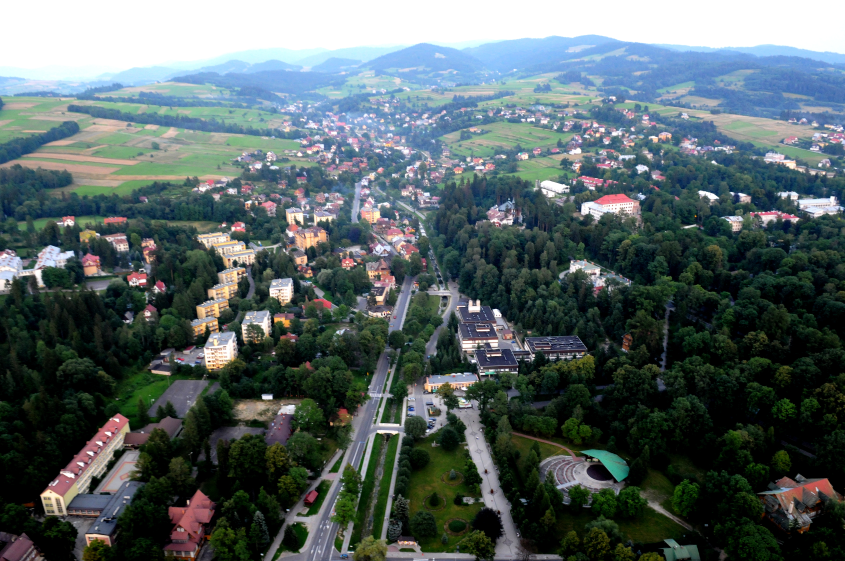 Rabka-Zdrój
Uzdrowisko Rabka-Zdrój - miejscowość podgórska na wys. 500-560m n.p.m. wyróżnia się specyficznym łagodnym mikroklimatem.
Słabe wiatry, duże nasłonecznienie (1800 g rocznie) gwarantują suche powietrze i zapobiegają tworzeniu się mgieł. Powietrze czyste i dzięki znacznym powierzchniom lasów bogate w cenne olejki eteryczne.
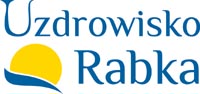 Wybitne walory przyrodnicze i krajobrazowe
Nad Rabką górują Luboń Wielki (1022m n.p.m.) i Turbacz (1311m n.p.m.) 
W dzień z kotlin unosi się nagrzane powietrze ku szczytom, a wieczorem wychłodzone i czyste powietrze spływa  ze szczytów do kotlin.
Powietrze jest nieustannie jonizowane promieniowaniem słonecznym, wiatrem i energią wodospadów.
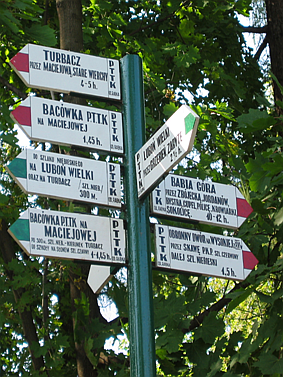 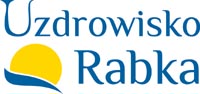 „Uzdrowisko Rabka” S.A.O Nas
Naszą misją jest zdrowie. 

Aby ją wypełnić, każdego dnia przykładamy maksimum uwagi do właściwego zaspokojenia potrzeb naszych kuracjuszy w zakresie poprawy i zachowania zdrowia, pielęgnacji i relaksu. 

Naszym celem jest stałe zachowanie najwyższej jakości świadczonych usług i oferowanych produktów tak, aby wszyscy odwiedzający Uzdrowisko Rabka mogli w jak największym stopniu skorzystać z jego leczniczego klimatu i zasobów naturalnych.
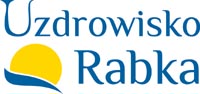 W skład „Uzdrowiska Rabka”S.A. wchodzi:
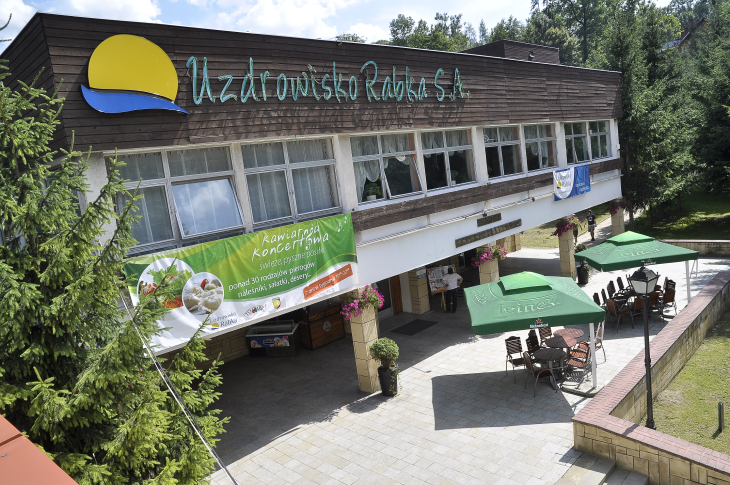 Zakład Przyrodoleczniczy – tzw. „Centrum Zdrowia i Urody”, 
Uzdrowiskowy Szpital Kardiologiczny, 
Uzdrowiskowy Szpital Dziecięcy,
Sanatorium dla dziecka z opiekunem,
Sanatorium dla dorosłych
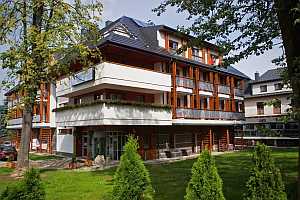 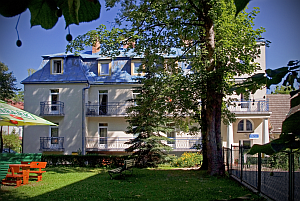 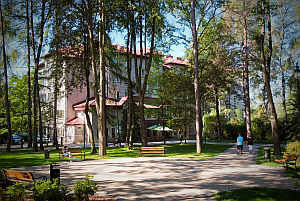 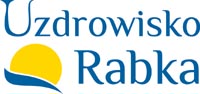 „Uzdrowisko Rabka” S.A.

Wstępem do każdej kuracji jest tutaj fachowa ocena indywidualnych potrzeb każdego zgłoszonego dorosłego i dziecka.
Leczenie uzdrowiskowe czy sanatoryjne jest zalecane przez lekarza i cały czas monitorowane
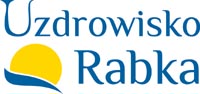 Naturalny surowiec
Solanka – to woda, która zawiera powyżej 15 g. soli w litrze wody.

Woda lecznicza, która wychodzi z głębi ziemi i powstaje w specyficznych warunkach: 
w okolicznościach braku światła i powietrza, 
wysokiego ciśnienia i temperatury,
nie jest możliwe laboratoryjne odtworzenie takiej wody.
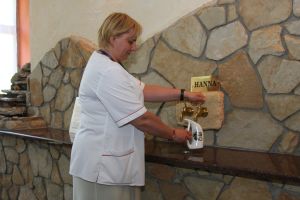 Solanka jest „gotowym lekarstwem” i jako taka ma urzędowy certyfikat

Najważniejszym surowcem są solanki jodowo - bromowe o stężeniach jodu należących do najwyższych w Europie,

Pierwszy zakład kąpielowy został otwarty w 1864 roku,
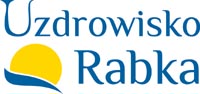 Działanie kąpieli solankowej
Polega na drażniącym wpływie soli wnikającej do naskórka oraz ujść gruczołów potowych - co uelastycznia skórę.
Jony chlorkowo-sodowe działają na receptory czuciowe i ruchowe w skórze powodując zmniejszenie pobudliwości nerwów
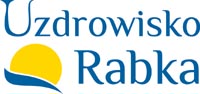 Zastosowanie
Seryjne stosowanie kąpieli solankowych wywołuje działania ogólne wyrażające się normalizacją ciśnienia krwi, zwiększeniem przemiany materii, rozluźnieniem mięśni i zmniejszeniem ogólnej pobudliwości nerwowej.
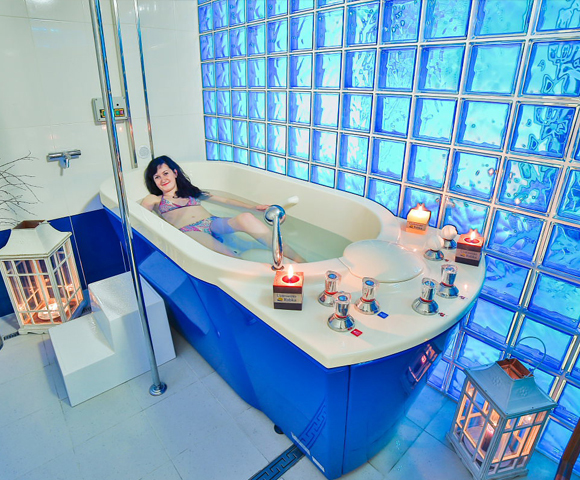 Leczą alergie skórne i pokarmowe, choroby zwyrodnieniowe stawów, wzmacniają odporność.
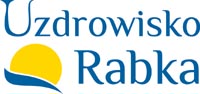 Solanka
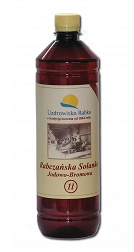 Unikatowa solanka używana jest również do inhalacji indywidualnych
Szerokie zastosowanie maja zabiegi z wykorzystaniem borowin. Borowiny, czyli torfy lecznicze stanowią bazę okładów
W terapii uzdrowiskowej bardzo ważna jest aktywność fizyczna - kinezytarapia, kąpiele wirowe, bicze szkockie, masaż podwodny całego ciała i wiele innych.
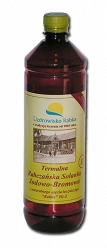 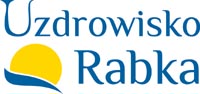 Tężnia solankowa
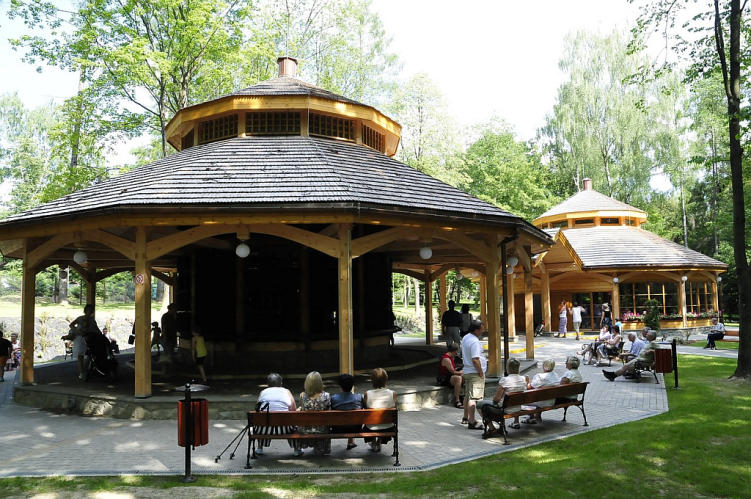 Solanka wyprowadzana na szczyt kolumny opadając zrasza tarninę i jednocześnie tworzy aerozol solny.
Spacer w strefie okołotężniowej pomaga pogłębić i zharmonizować oddech, aerozol solny wpływa korzystnie na układ oddechowy.
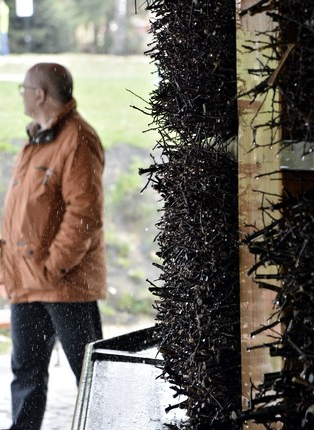 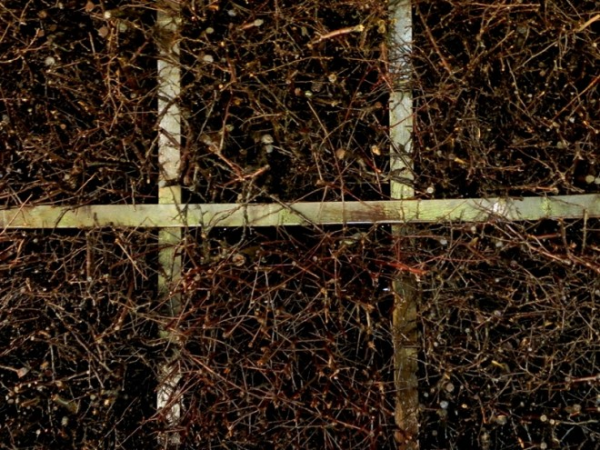 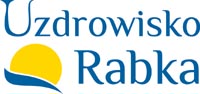 Nasze doświadczenia budujemy poprzez:
pakiety ofert odpowiadające na potrzeby grup docelowych: dla harmonii ciała umysłu i ducha, zdrowa dieta, zarządzanie stresem, detoksykacja
bazowanie na lokalnych zasobach i metodach leczenia/relaksacji - dostarczamy bezpośrednich doświadczeń wynikających z lokalnej, unikatowej tradycji i zasobów naturalnych (zabiegi  solankowe, góry, mikroklimat) 
jakość i oryginalność produktów i usług
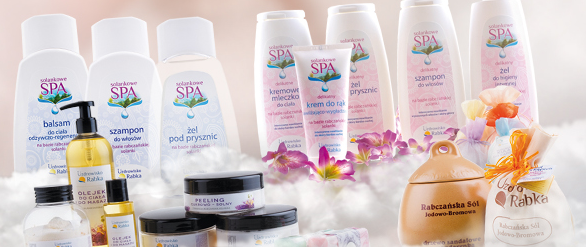 „Uzdrowisko Rabka” S.A. jest prekursorem zastosowania leczniczej solanki w kosmetykach pielęgnacyjnych.
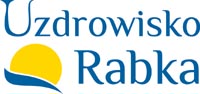 Edukacja o stylu życia
Dziewięć czynników związanych z żywieniem oraz stylem życia odpowiada za ryzyko wystąpienia ataku serca w prawie 95% .
Są to: 
palenie papierosów, 
stężenie cholesterolu, 
nadciśnienie, 
cukrzyca, 
otyłość, 
nawyki żywieniowe, 
stopień aktywności fizycznej, 
spożycie alkoholu, 
oraz czynniki psychospołeczne - stres emocjonalny i depresja.
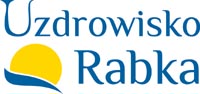 Zadanie leczenia uzdrowiskowego:
uruchomienie zdolności adaptacyjnych i kompensacyjnych - leży to u podstaw poprawy stanu zdrowia po leczeniu i osiągnięcie równowagi.

  Proces ten wymaga jednak czasu, a to wyjaśnia, dlaczego nie można oczekiwać cudownego uleczenia po kilkudniowym pobycie w Uzdrowisku.
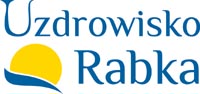 Dziękuję za uwagę.
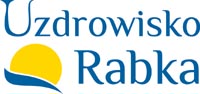